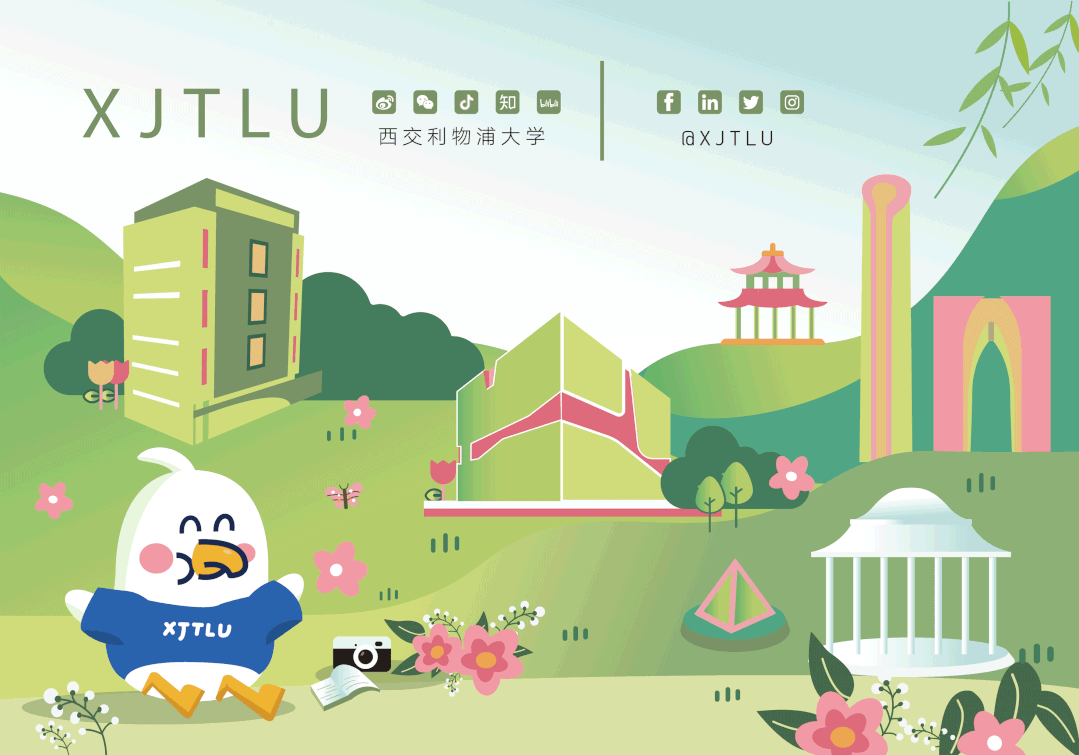 XIPU Bird Chess
START
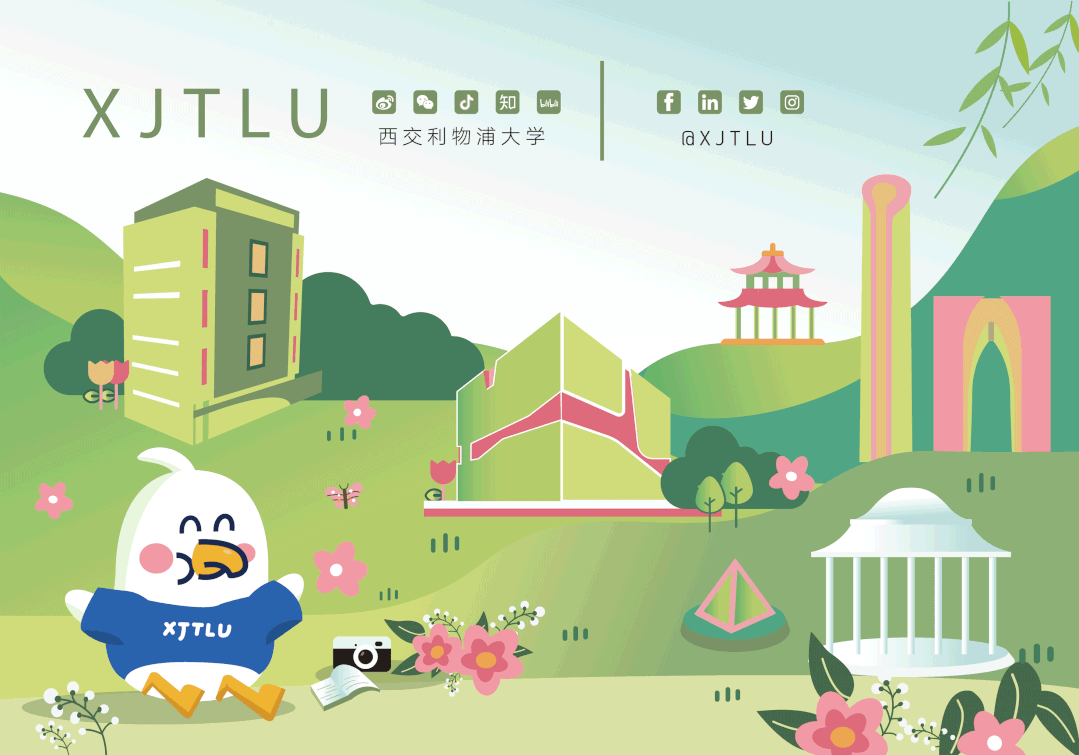 Go forward
3
2
1
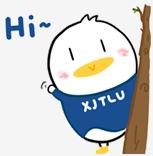 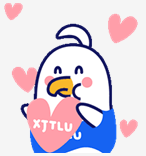 4
Go forward
5
1
5
4
3
2
2
3
4
5
Win
1
5
4
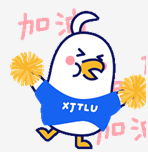 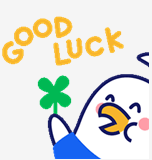 1
2
3
Go forward
Go forward
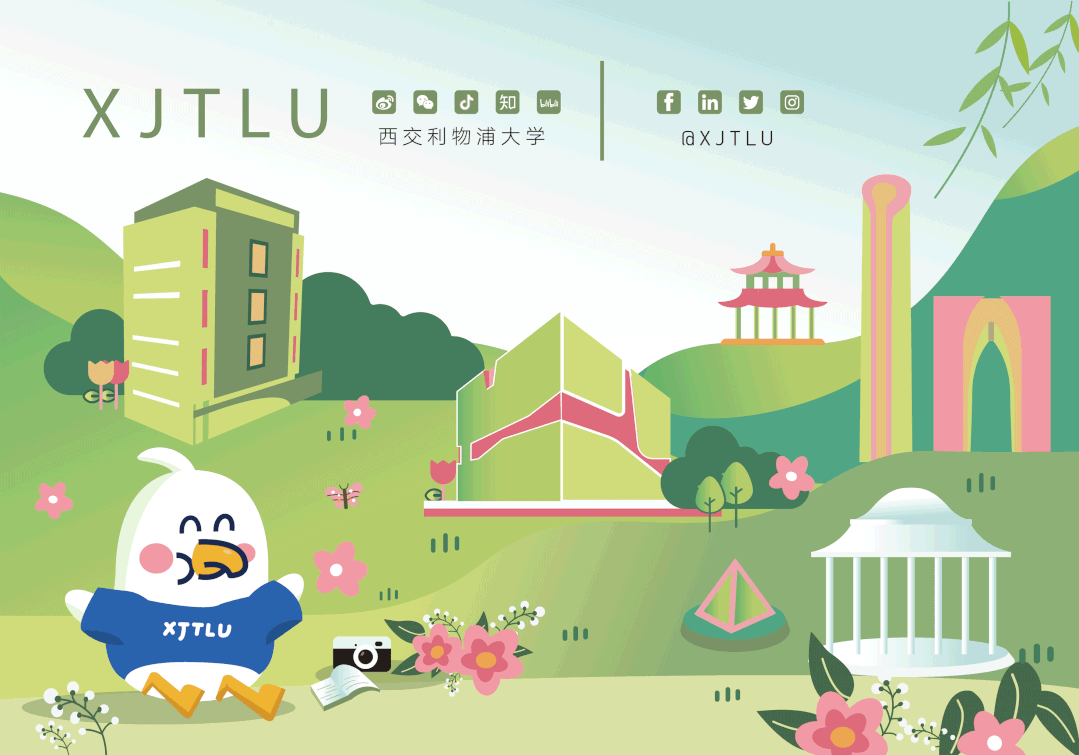 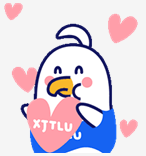 Question 1
How many questions do you need to answer in the Reading section of the Final Integrated Exam?

A. 10         B.15         C.20
Answer：B
Answer
Back
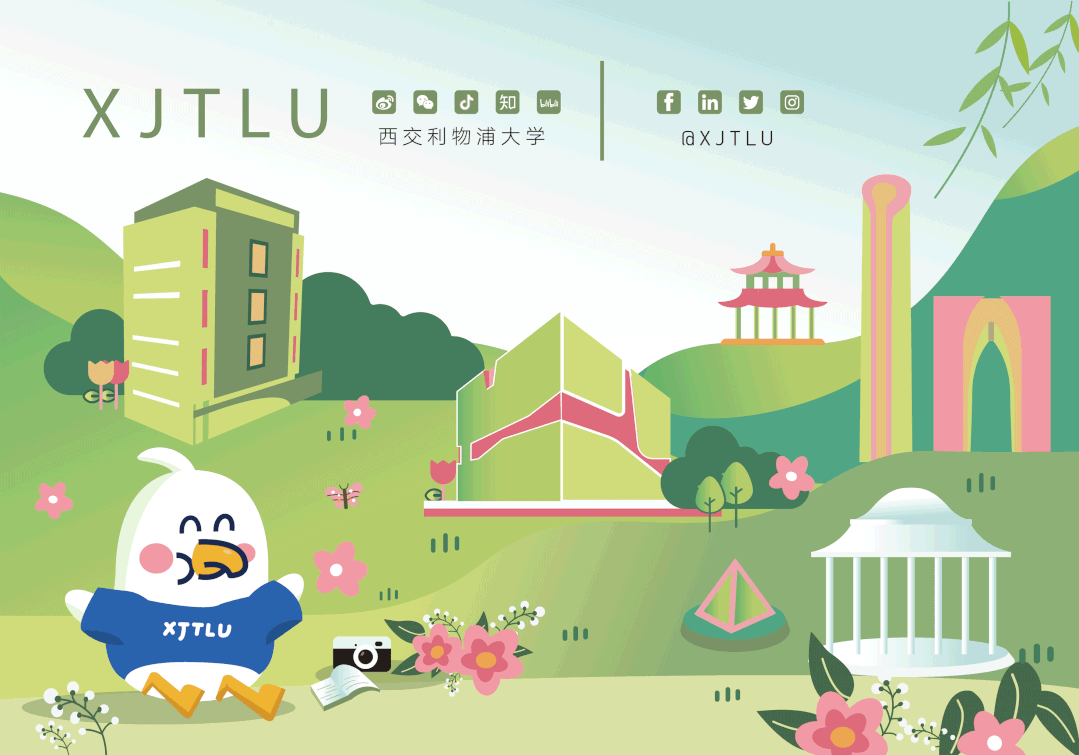 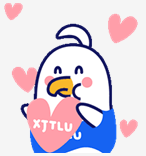 Question 2
Answer：
Answer
Back
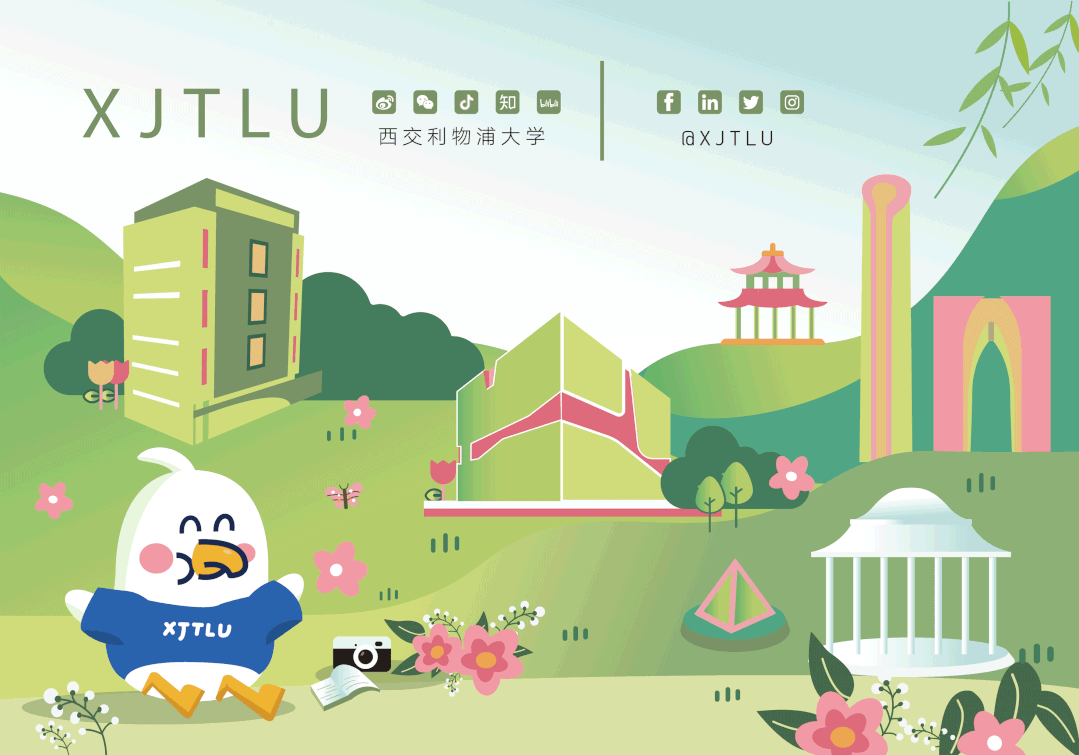 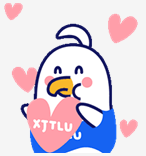 Question 3
Answer：
Answer
Back
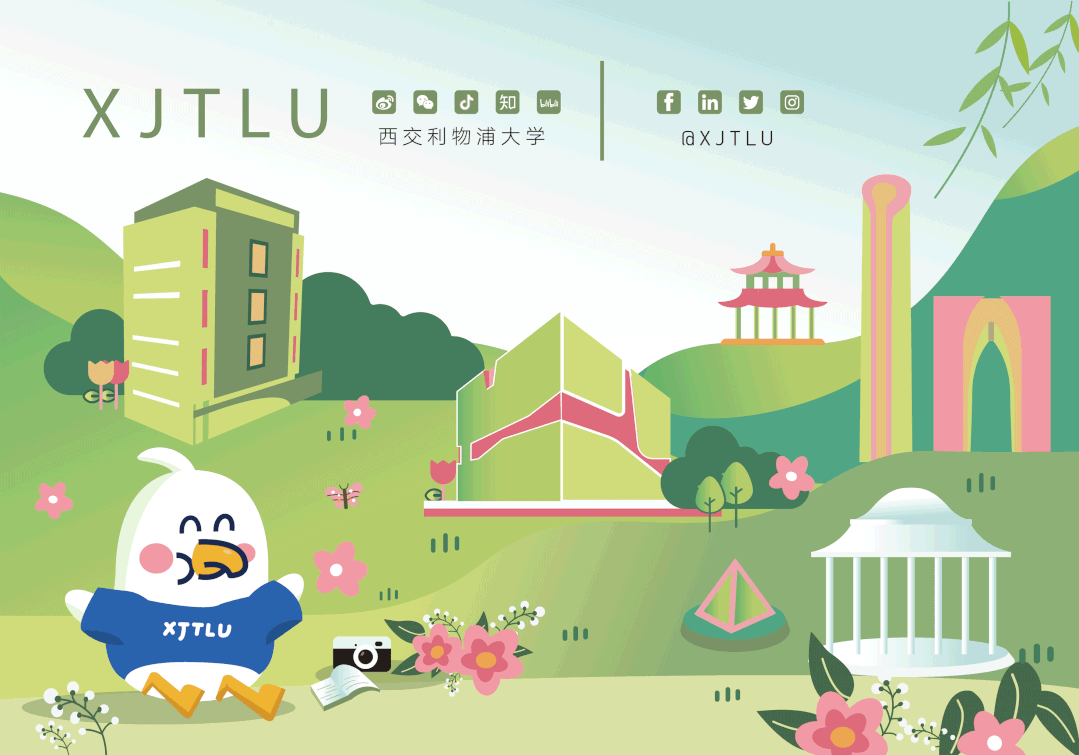 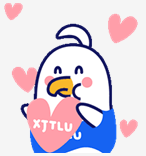 Question 4
Answer：
Answer
Back
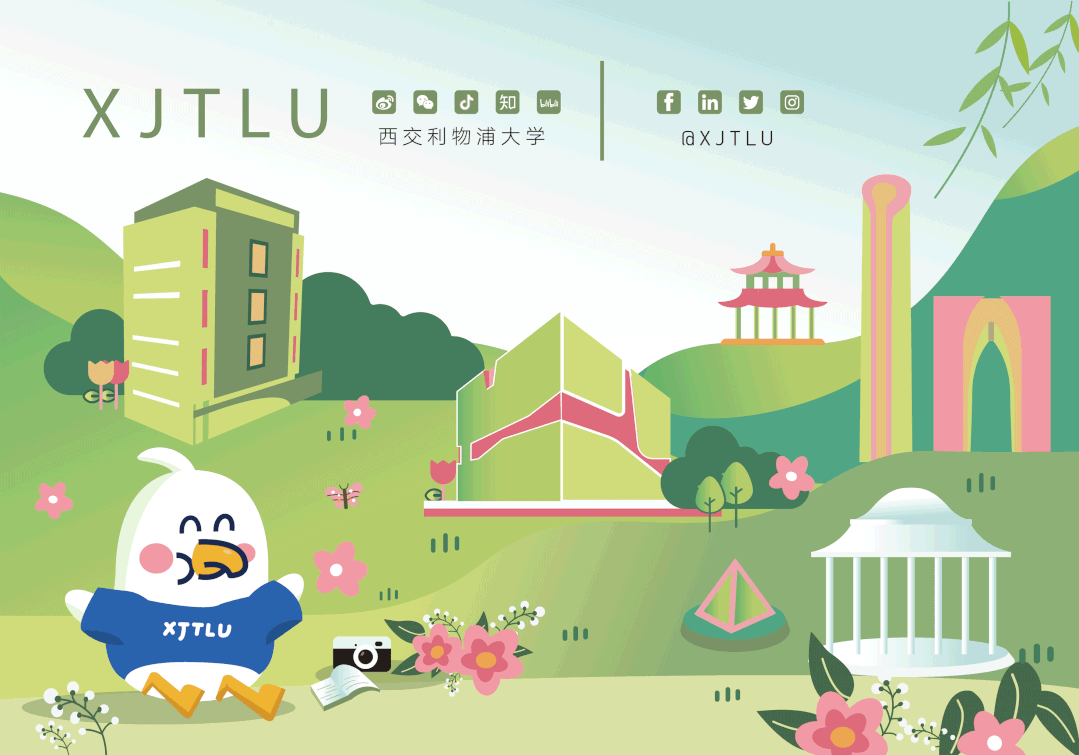 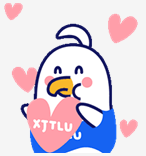 Question 5
Answer:
Answer
Back
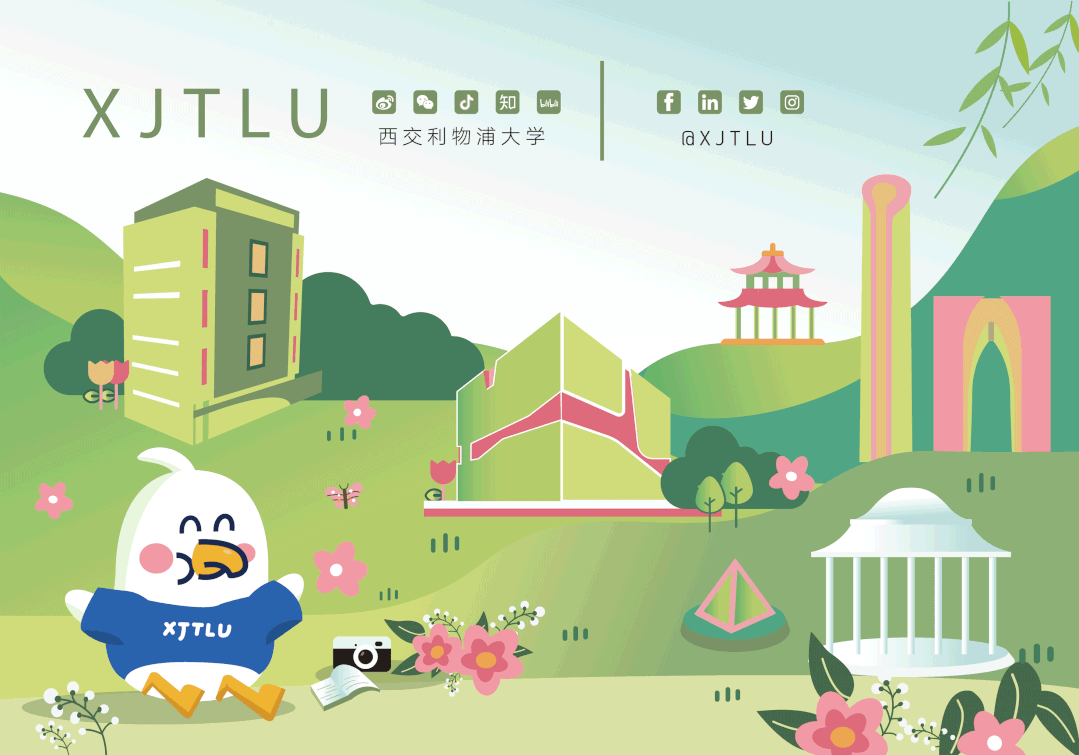 Question 1
True or False?

In Section B - Listening, You will listen to the talk twice.
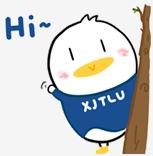 Answer: False (once only)
Answer
Back
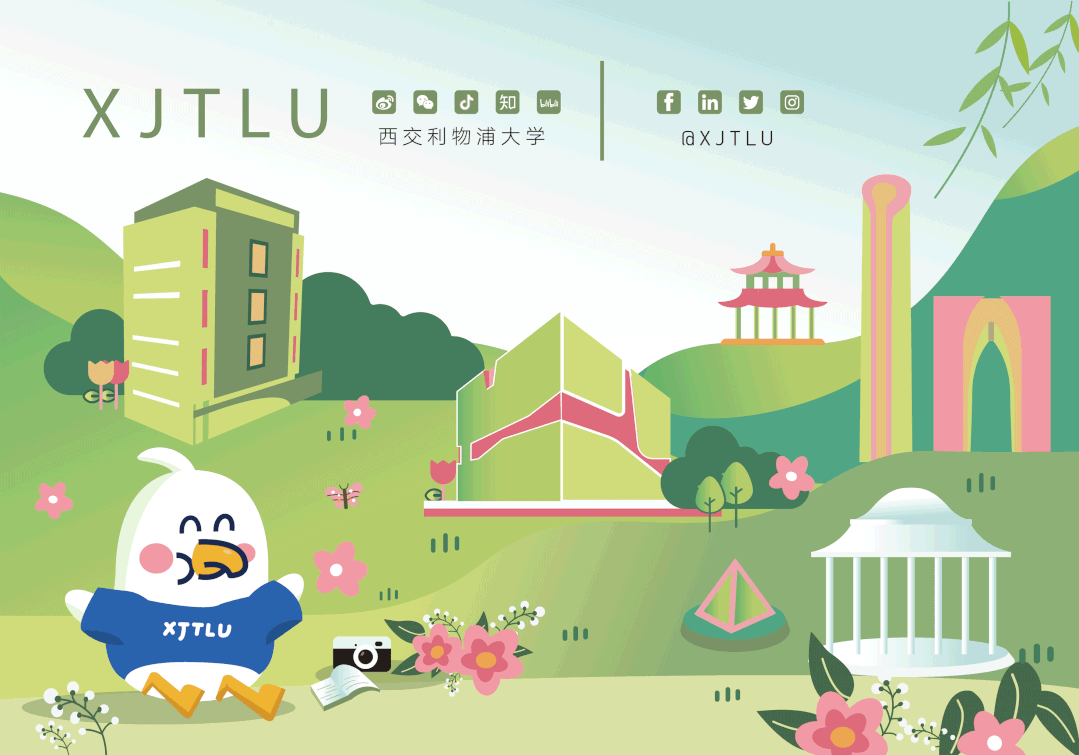 Question 2
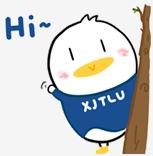 Answer:
Answer
Back
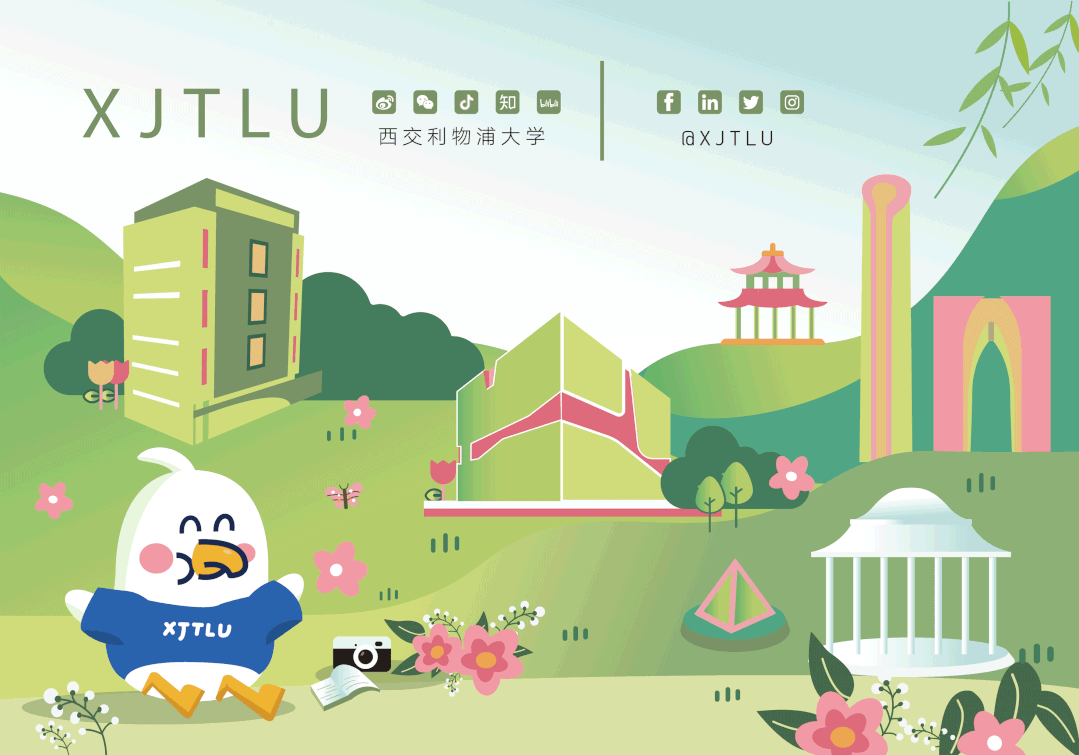 Question 3
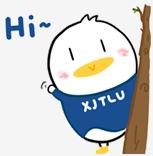 Answer:
Answer
Back
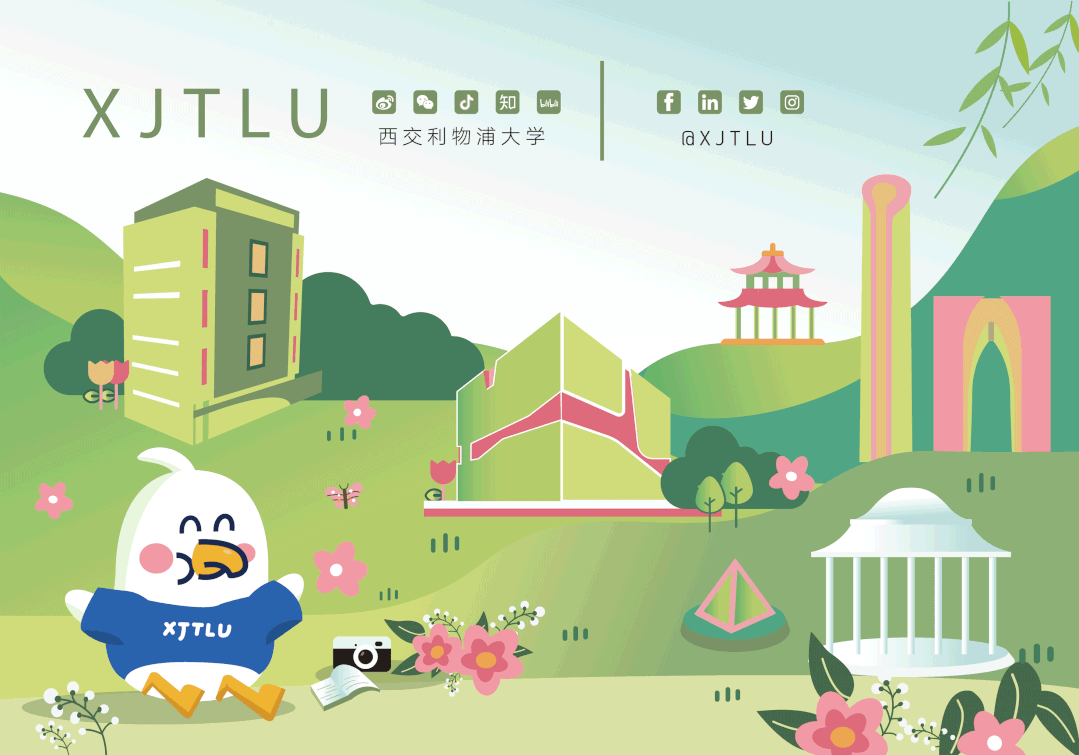 Question 4
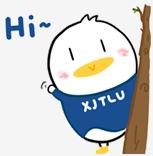 Answer:
Answer
Back
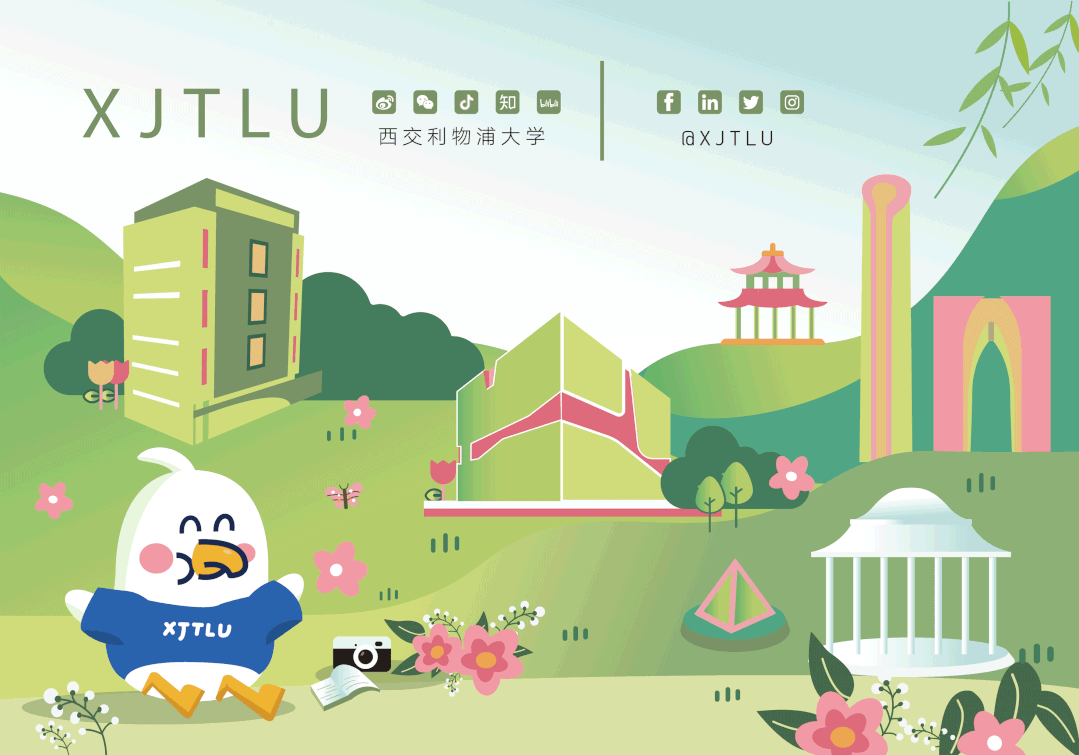 Question 5
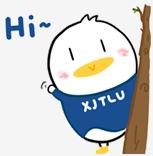 Answer:
Answer
Back
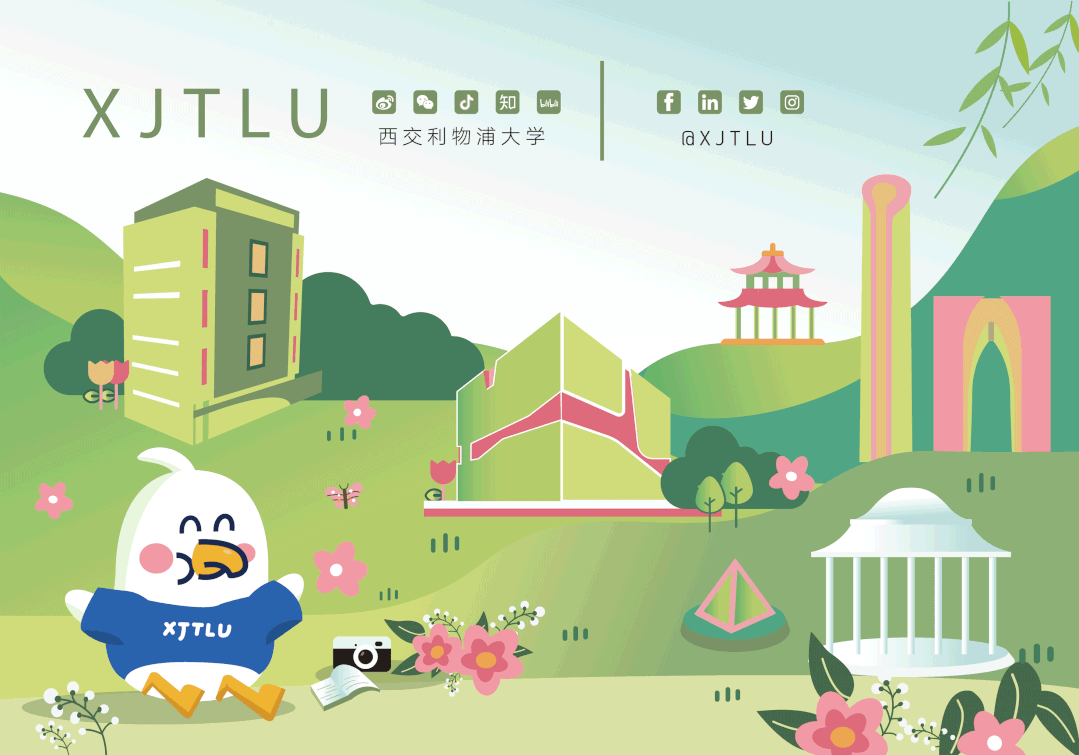 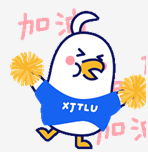 Question 1
True or False?

In Section C - Writing, you need to cite both the listening and reading sources.
Answer: True
Answer
Back
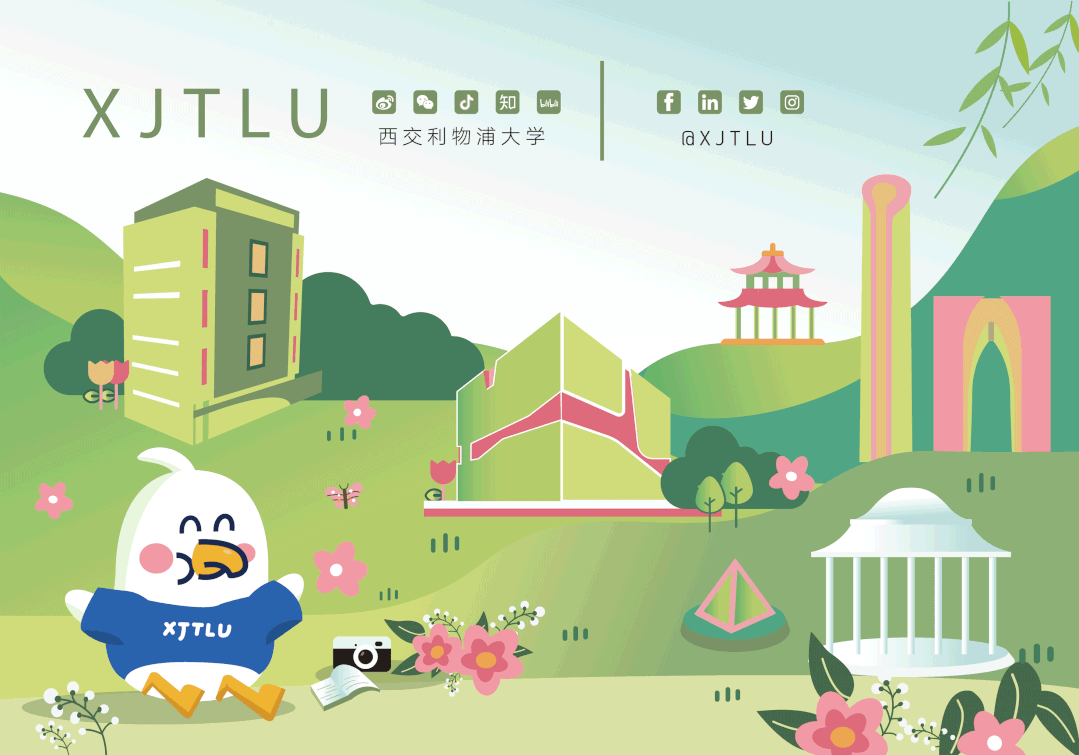 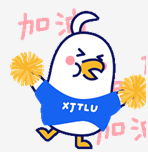 Question 2
Answer:
Answer
Back
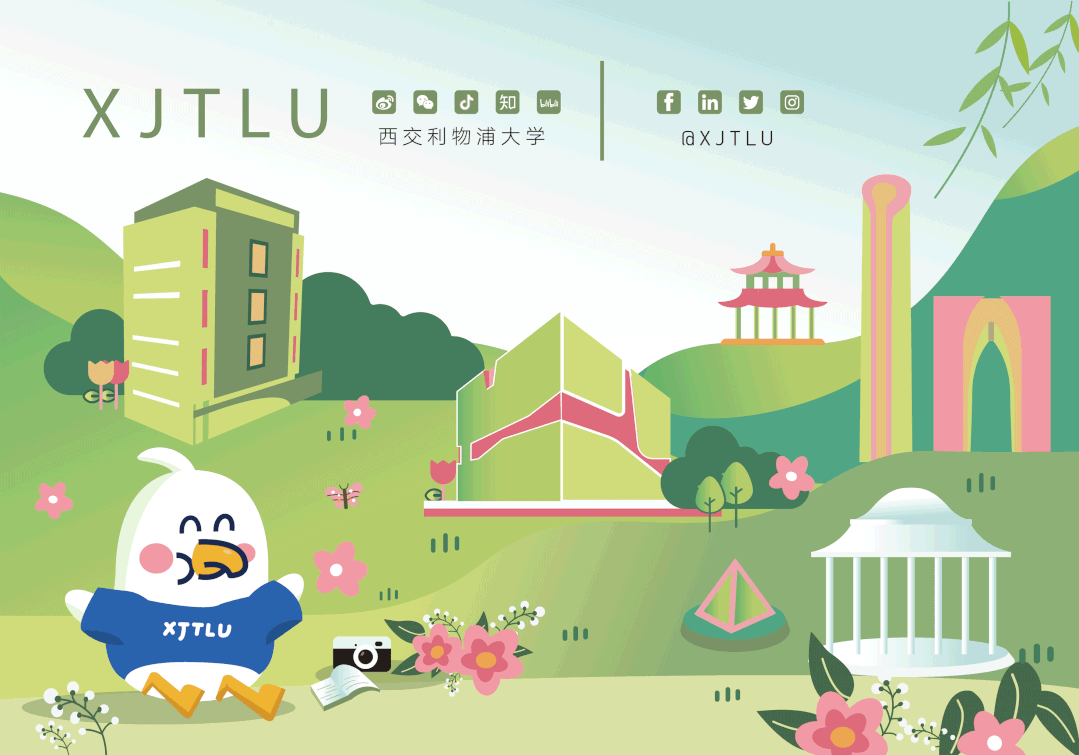 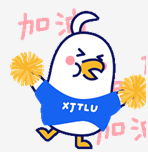 Question 3
Answer:
Answer
Back
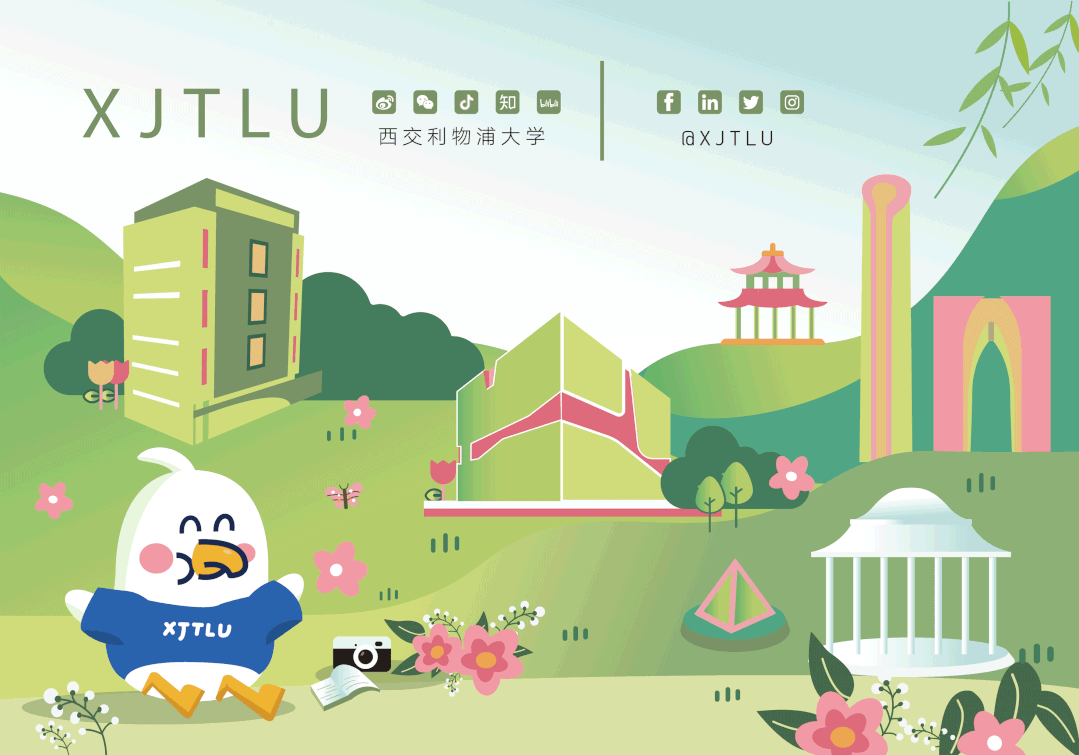 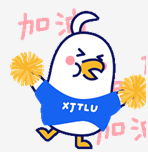 Question 4
Answer:
Answer
Back
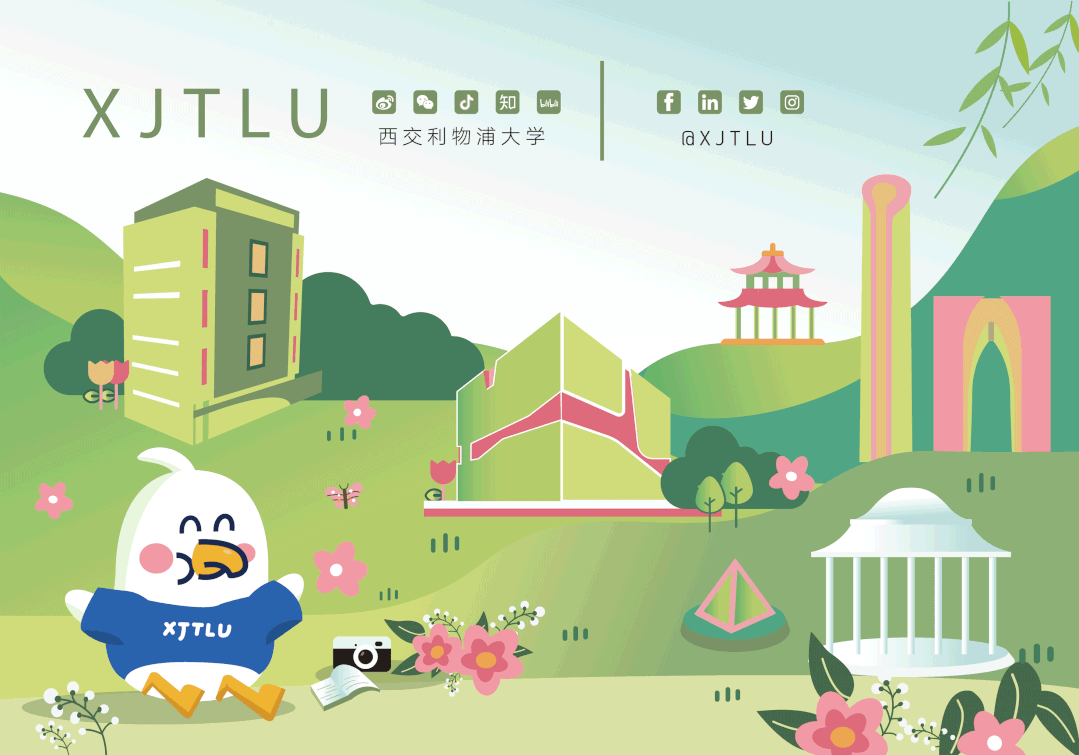 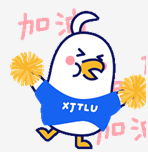 Question 5
Answer:
Answer
Back
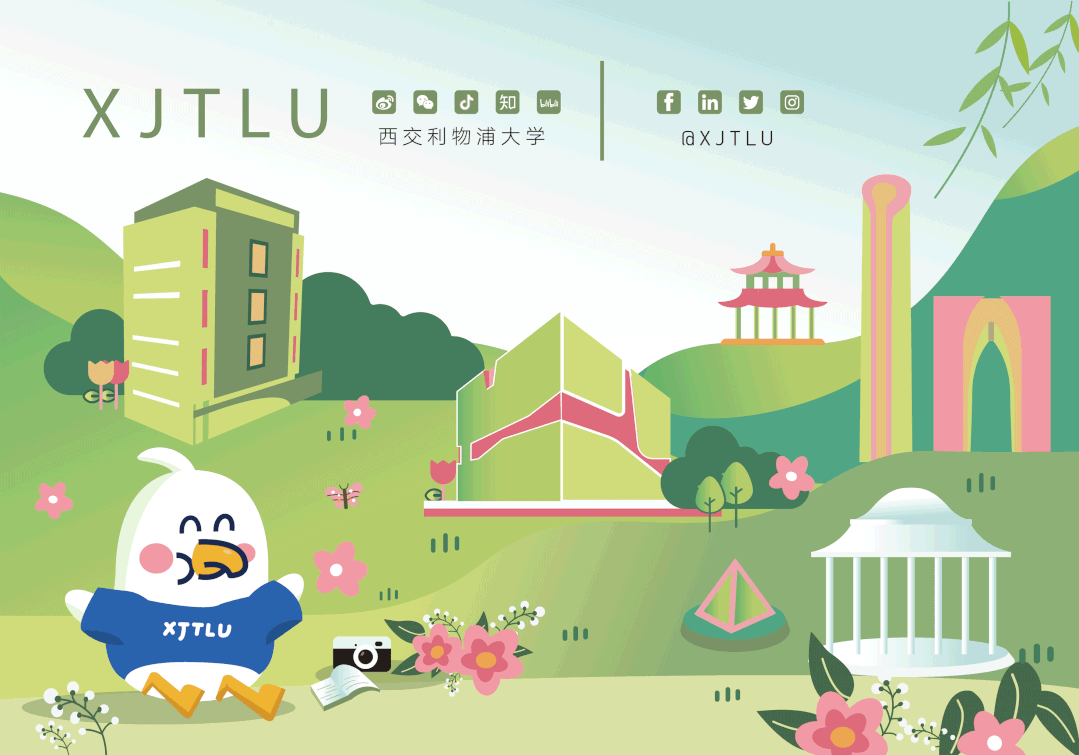 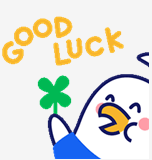 Question 1
How many in-text citations do you need to use in the writing part?

A. At least 2     B. At least 3     C. At least 4
Answer: B
Answer
Back
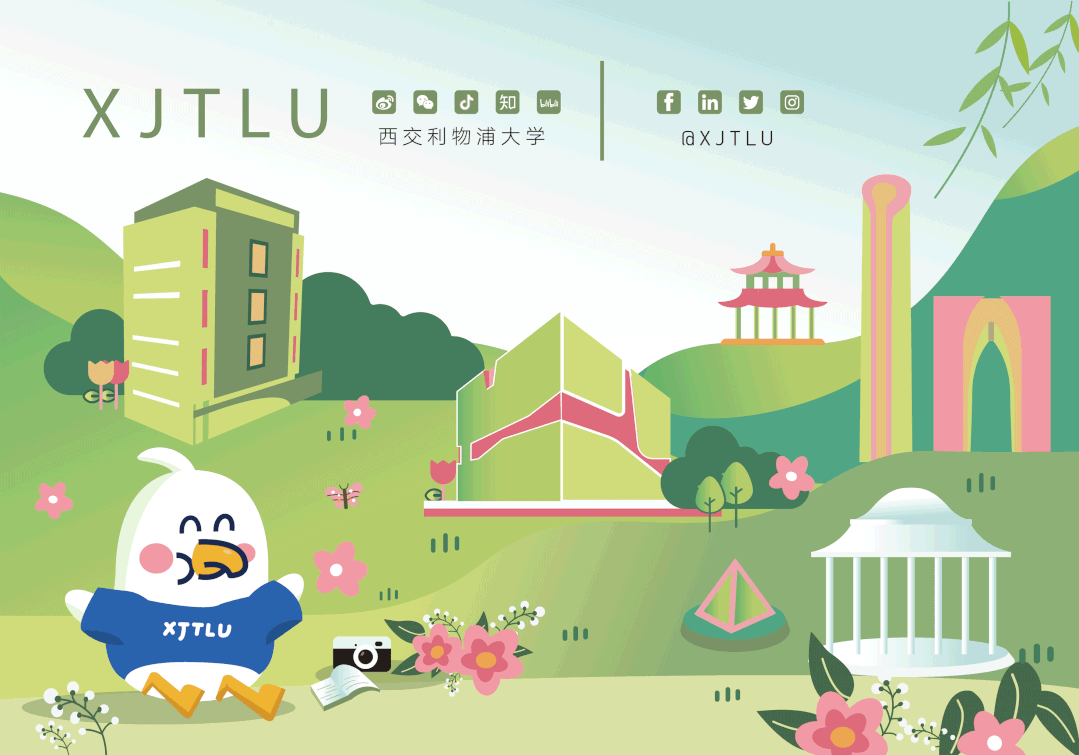 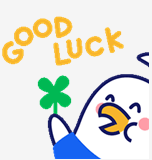 Question 2
Answer:
Answer
Back
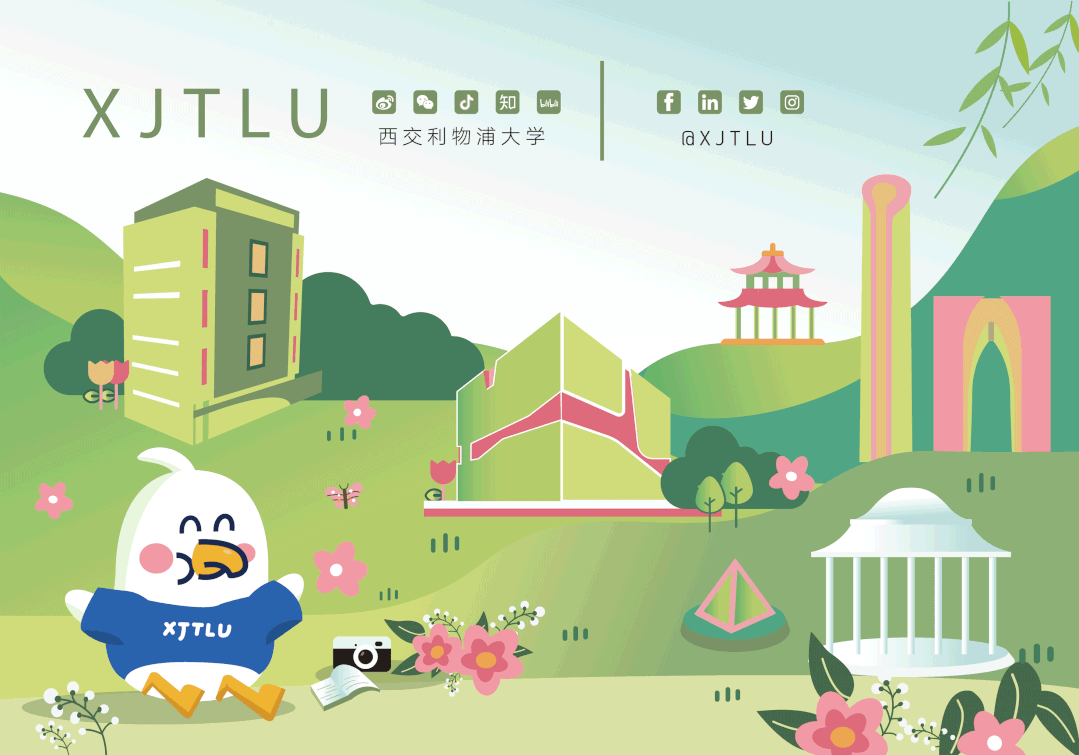 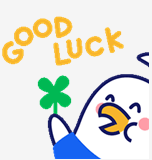 Question 3
Answer:
Answer
Back
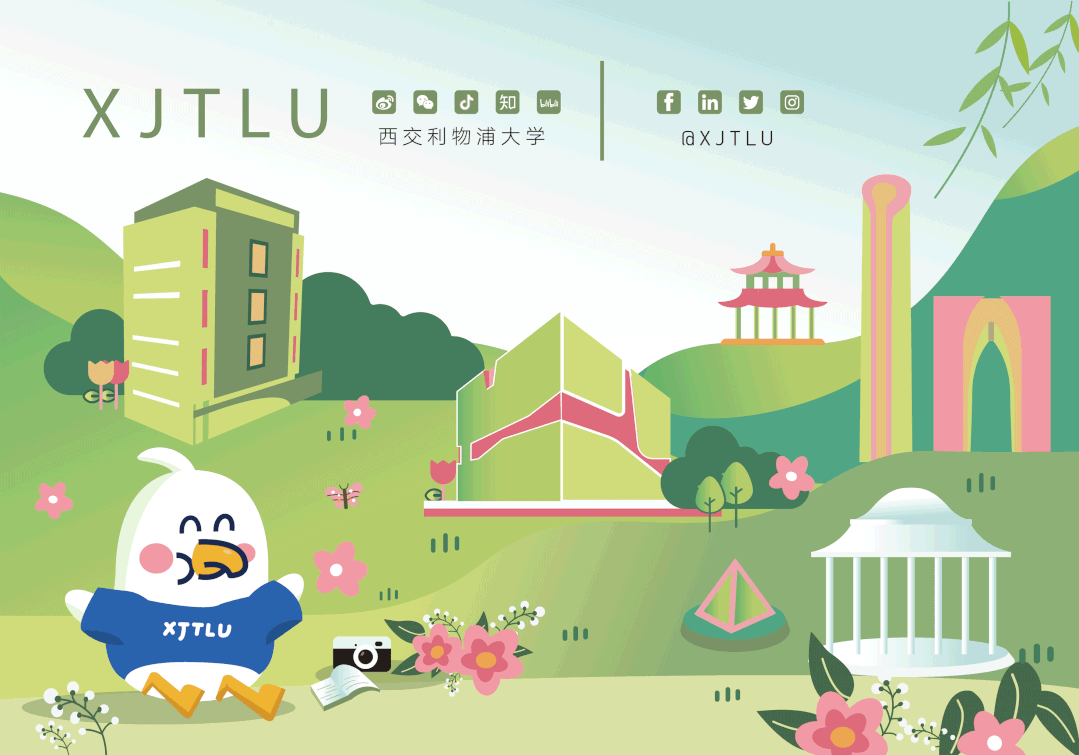 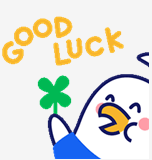 Question 4
Answer:
Answer
Back
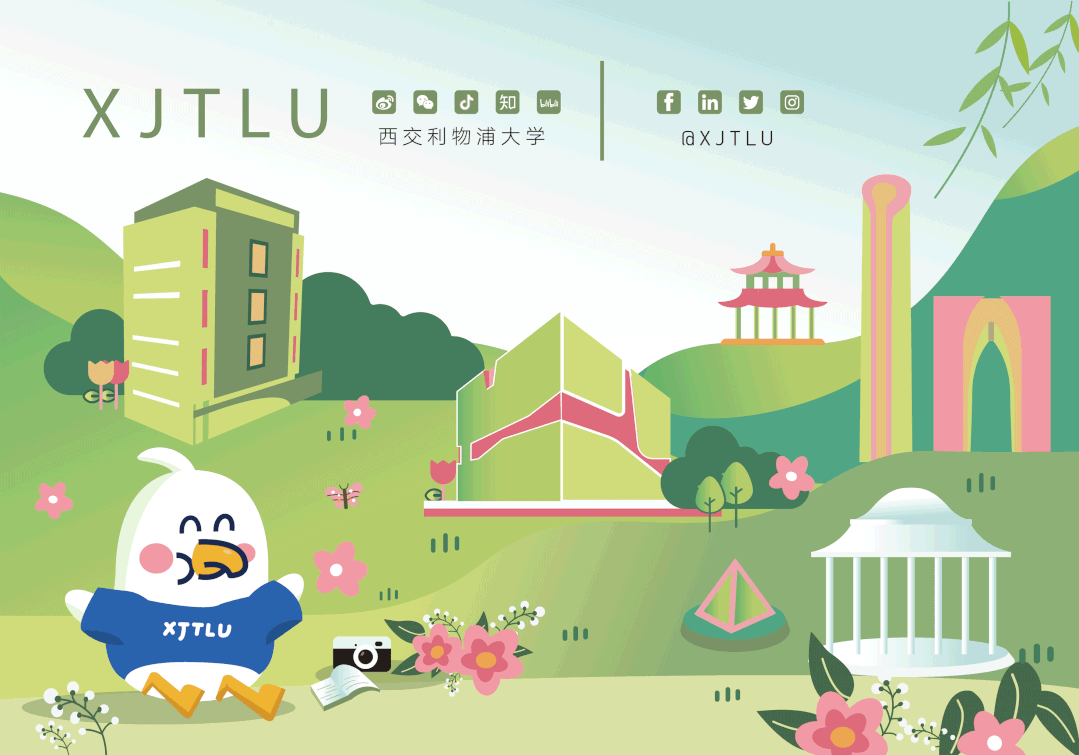 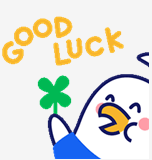 Question 5
Answer:
Answer
Back
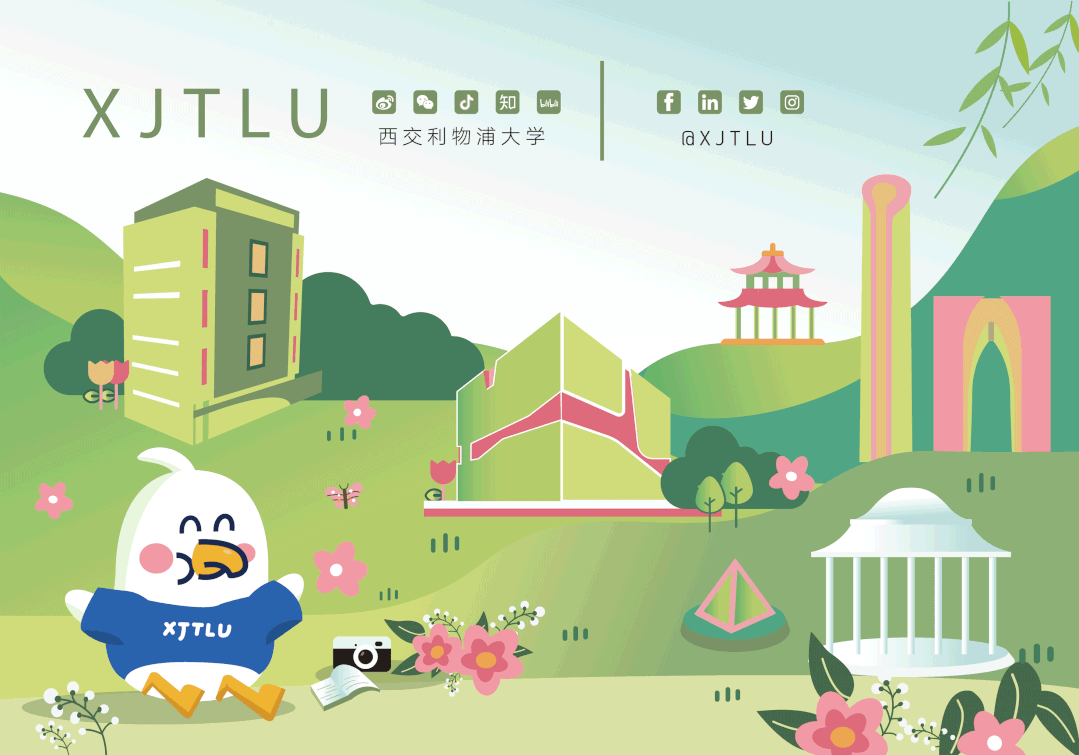 Bonus Question
Answer:
Answer
Back